Topic:     My   room
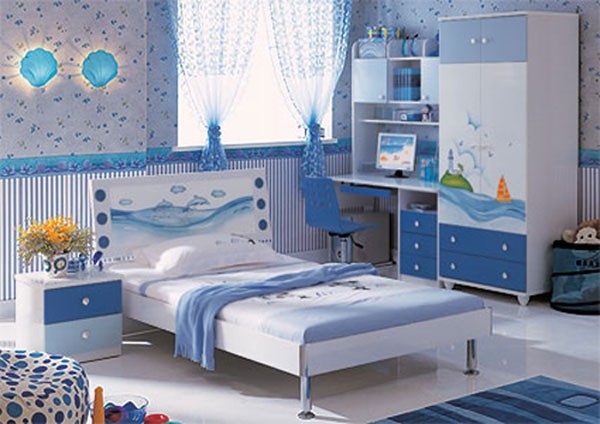 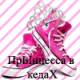 My room is nice
My room is  big
My room is place where I can  play, write and sleep.
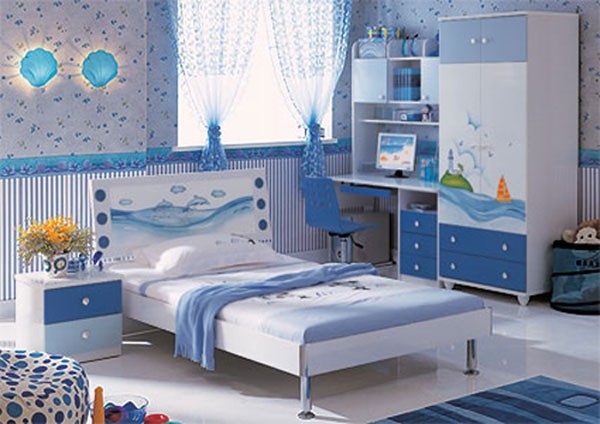 bed,  table, sofa, carpet, chair, armchair
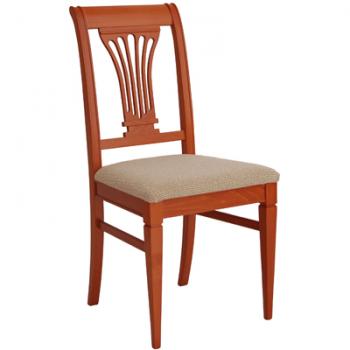 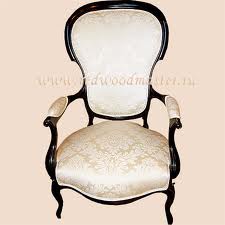 a  nice…..
a  brawn…..
an old…..
 a  small….
 a  big….
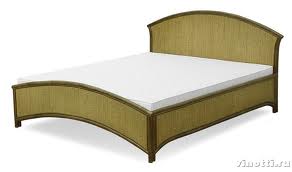 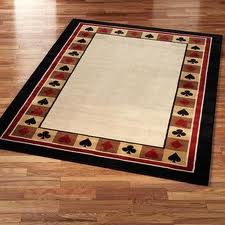 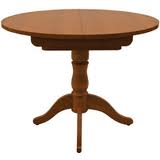 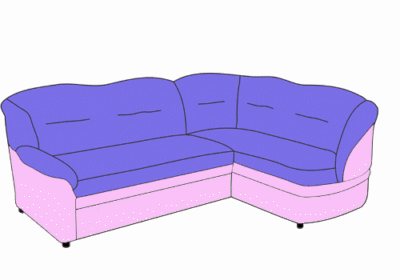 -Is there a sofa in the room? Yes, there is.
(No,there is not.)
-Are there beds in the room? No, there are not.
(Yes, there are.)
in the middle of…
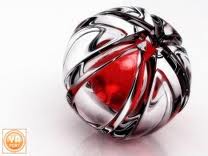 i
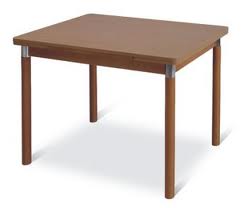 in  the  right  corner of…
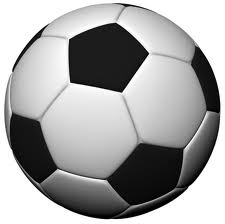 in  the left corner of…
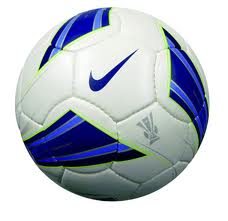 next  to…..
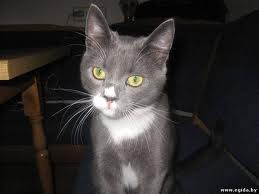 between…
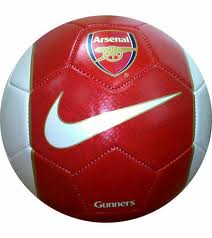 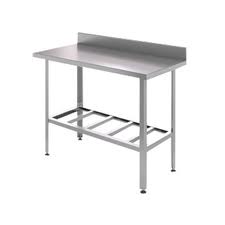 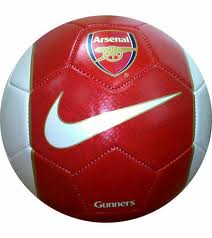 on  the table,    under the table
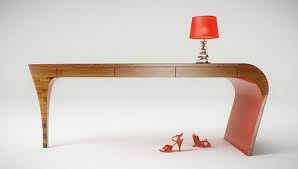 under   the sofa
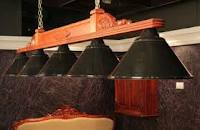 Are you under the table?  Yes, I am.
                                                (No, I am not.)
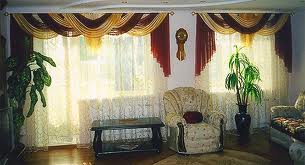